CS 154Formal Languages and ComputabilityMay 3 Class Meeting
Department of Computer ScienceSan Jose State UniversitySpring 2016Instructor: Ron Mak
www.cs.sjsu.edu/~mak
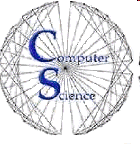 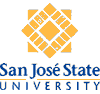 Review: The Post Correspondence Problem
You have a collection of domino tiles. 
Each tile has a string at the top and a string at the bottom.
All the strings are from the same alphabet.

A match: Line up the tiles so that the concatenation of the top strings matches the concatenation of the bottom strings.
Repetitions permitted and not all tiles need to be used.
Example: Σ = {a, b, c}
b
b
a
a
ca
ca
abc
abc
a
ca
ca
ab
ab
a
a
c
c
ab
2
Why the PCP is Undecidable (Intuitive)
For a given collection of domino tiles, it is undecidable whether nor not there is a match.

You ask: But wouldn’t a brute-force algorithm, given enough time, eventually find a match or determine that there isn’t one?

Any subset of the tiles can be used.
Any tile can be repeated any number of times.
There are an infinite number of possible tile line-ups.
You don’t know in advance what the matching string is, or how long it is.
3
Why the PCP is Useful
We can reduce the PCP to a number of problems involving context-free grammars.
See the reductions in the textbook.

It is undecidable whether any given context-free grammar is ambiguous.
Therefore, a compiler writer cannot tell if a given programming language defined in BNFis ambiguous.

It is undecidable whether any two given context-free languages have any strings in common.
4
Some Known Undecidable Problems for CFLs
If G1 and G2 are context-free grammars, is L(G1) = L(G2)?
If G1 and G2 are context-free grammars, is                      ?
If G is a context-free grammar, is L(G) regular?
If G1 is a context-free grammar and G2 is a regular grammar, is                     ?
If G1 is a context-free grammar and G2 is a regular grammar, is                           ?
5
Efficiency
For questions about computability or decidability, we don’t care what Turing machines we use.

But if we’re concerned about how efficiently we can implement an algorithm, then the choice of Turing machine is important.
6
Efficiency Example #1
L = {anbn : n ≥ 1}
A single-tape TM takes O(n2) moves.

A two-tape TM: O(n) moves
Copy all the a’s from the first tape to the second tape.
Match the a’s against the b’s on the first tape.
Both operations require O(n) moves.
7
Efficiency Example #2
Membership problem for context-free languages.
Deterministic exhaustive search: O(nM) moves
Problem size n is the length of the input string w.
M depends on the grammar.

Nondeterministic algorithm: O(n) moves
Guess which sequence of productions by trying each one in parallel.
8
Formalized Mathematics
Start with a set of axioms ...
axiom: an assumed given fact

… and a set of precisely defined rules for logical inference and deduction.
deduction: Make a specific conclusion based on a given set of facts.
inference: Make a generalization based on a given set of facts.

Use the rules in a sequence of steps.
Go from one proven fact to another.
9
Formalized Mathematics, cont’d
Proposition
Proven true if you can derive it from the axioms in a finite sequence of logical steps.
Considered false if it conflicts with another proposition that can be proved to be true.

Formal system of axioms, rules, and propositions.
consistent: Cannot prove a proposition true with one sequence of steps and false by another sequence.
complete: Any proposition in the system can be proven true or false.
10